16 ноября

Письмо
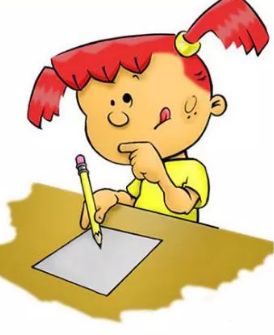 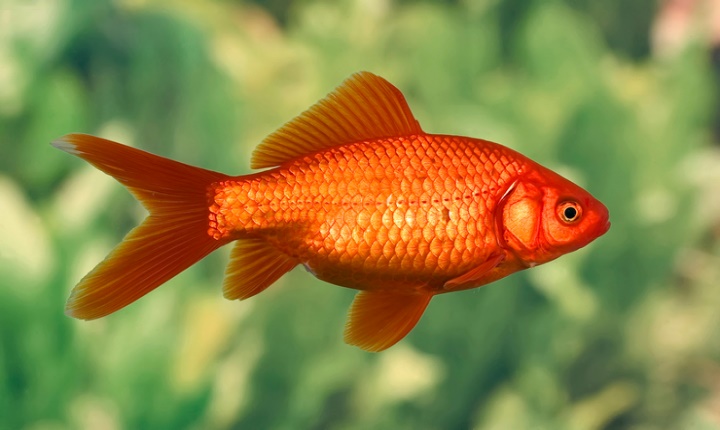 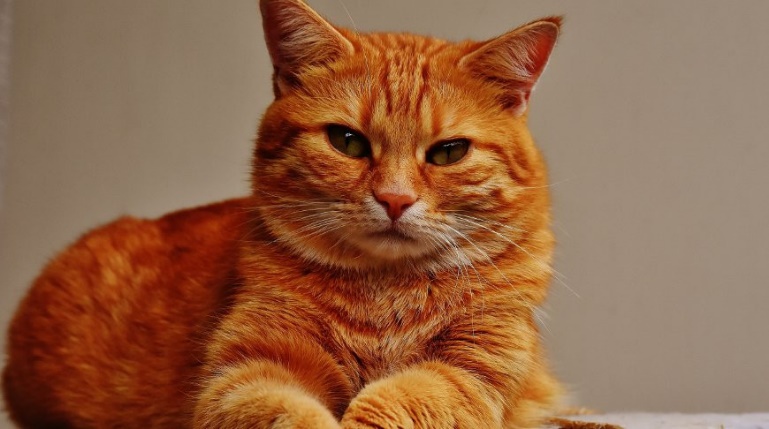 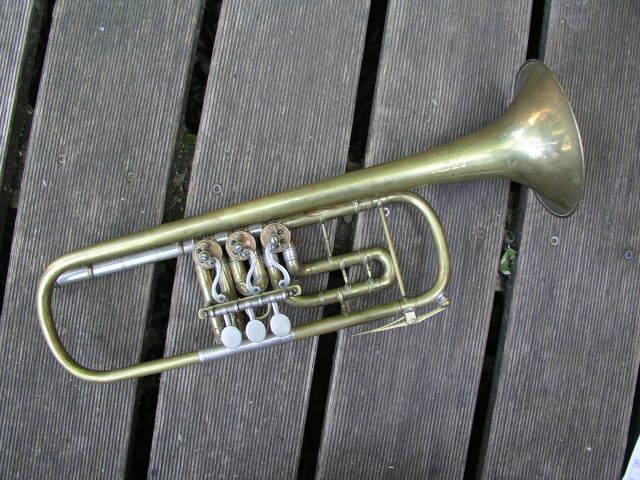 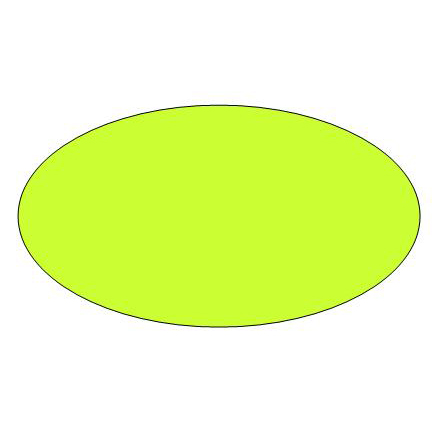 кот                    рыба             овал           труба
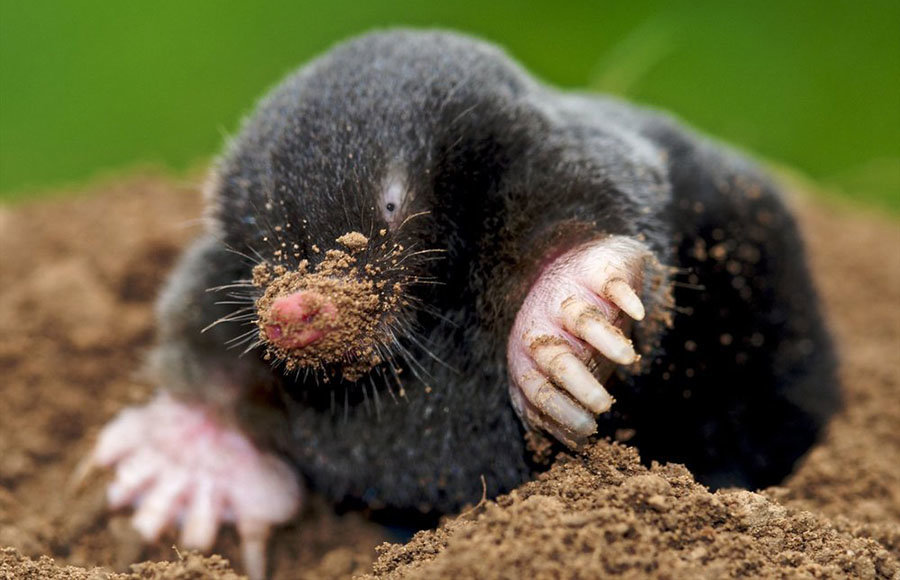 КРОТ
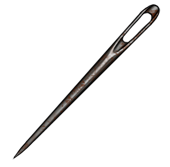 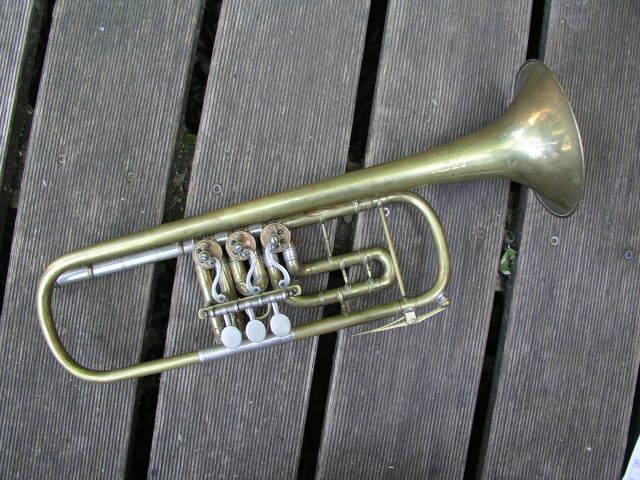 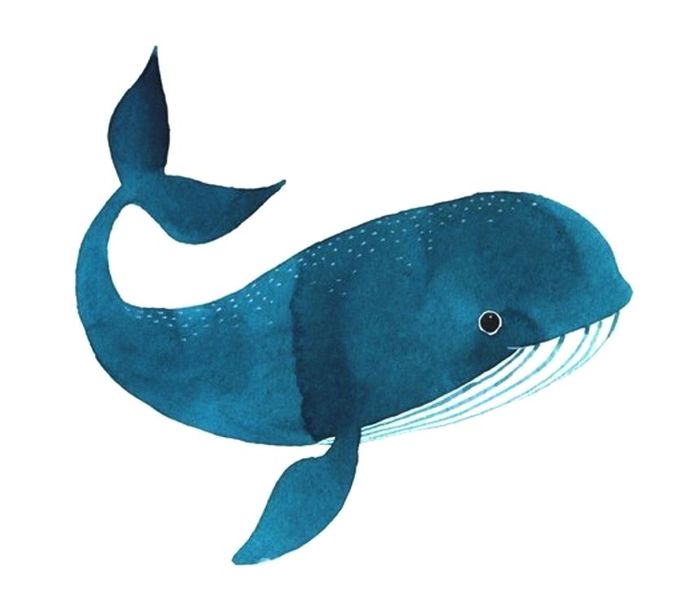 кит
крот
кит
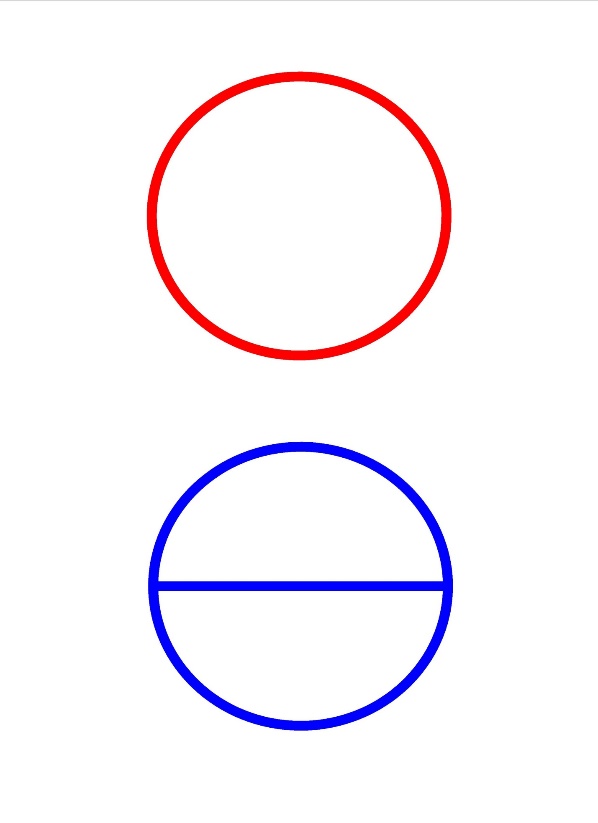 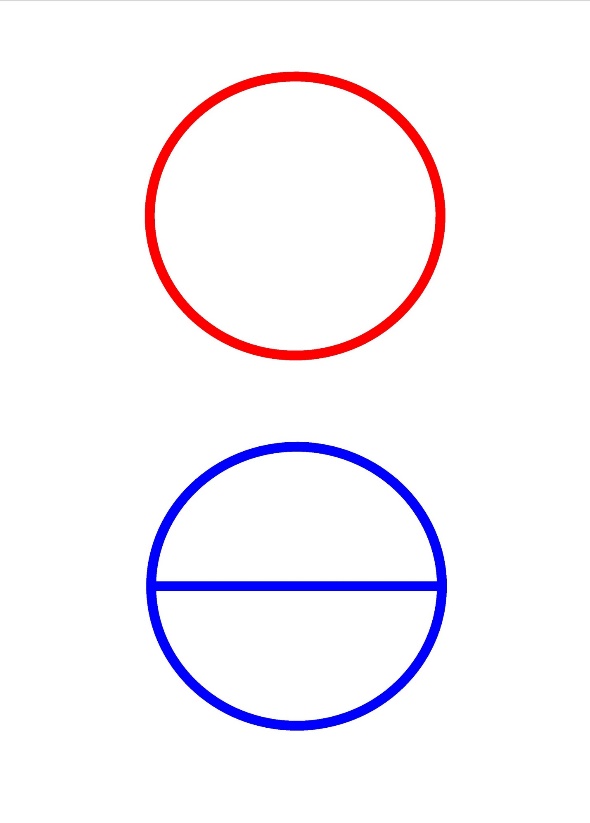 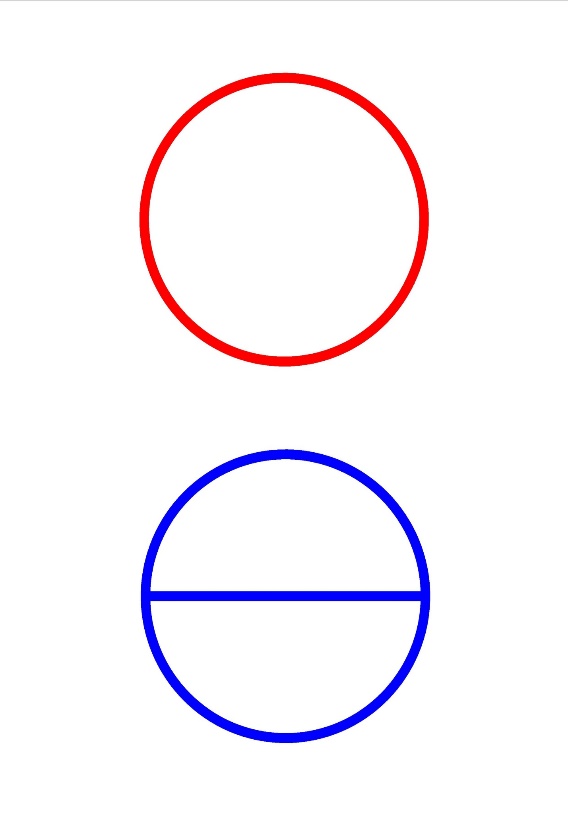 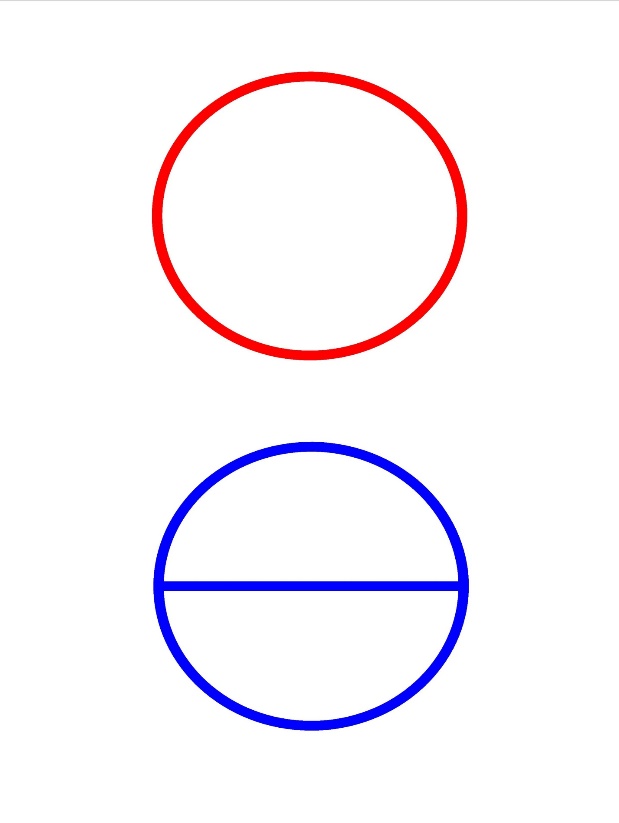 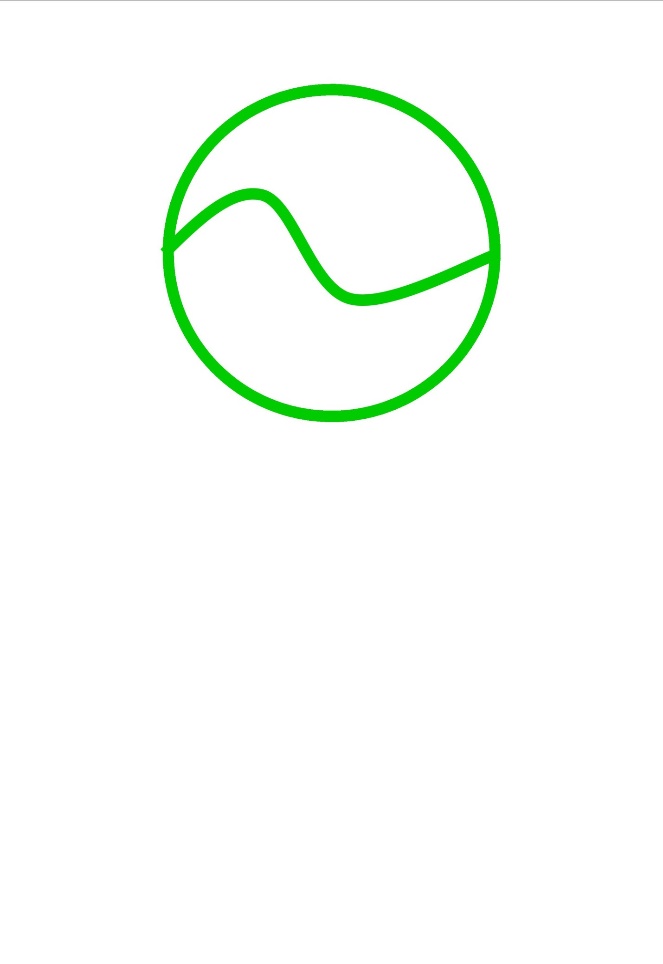 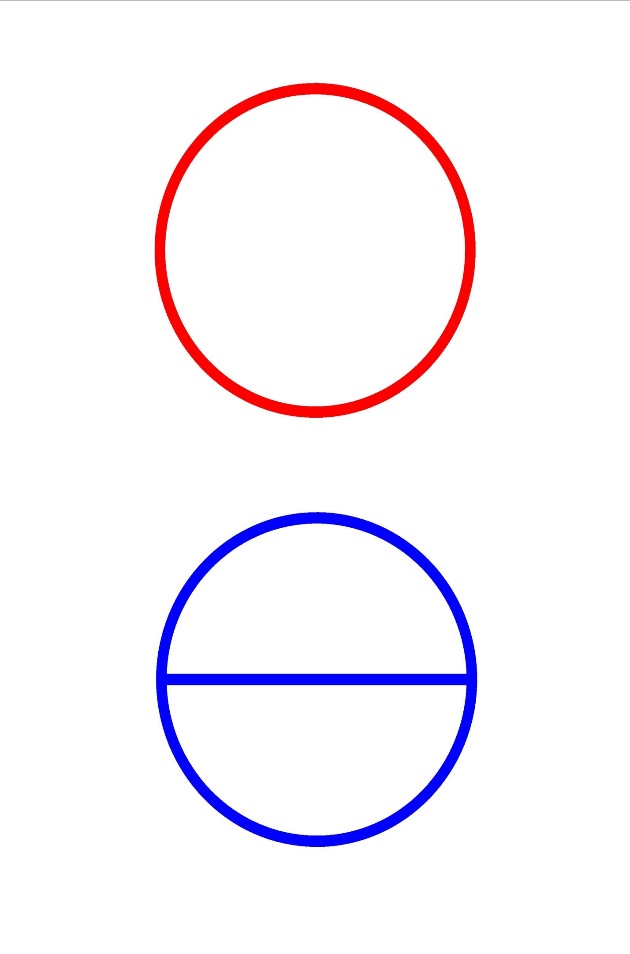 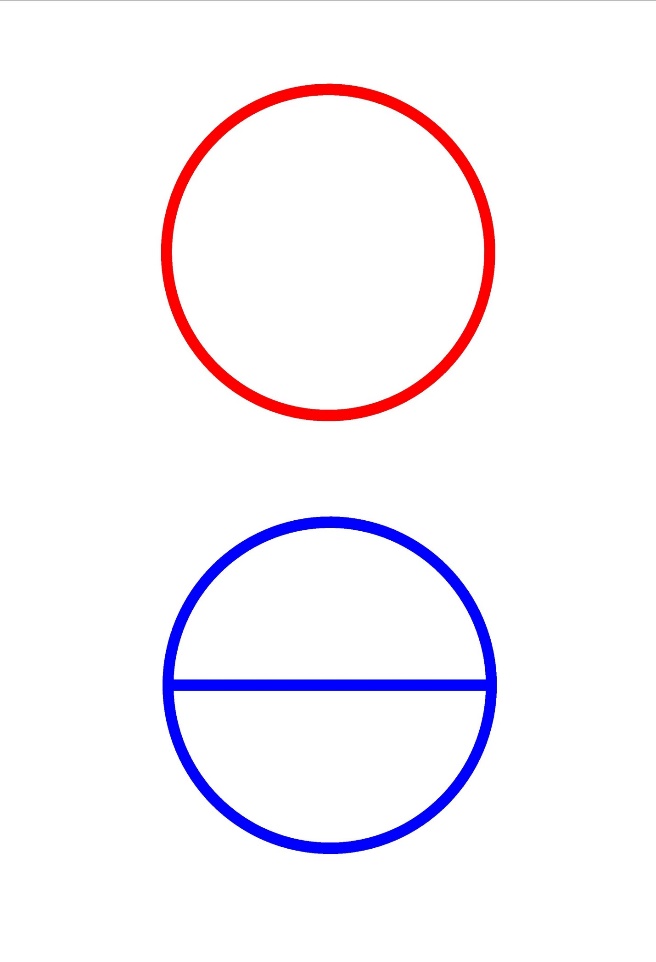 К
К
К
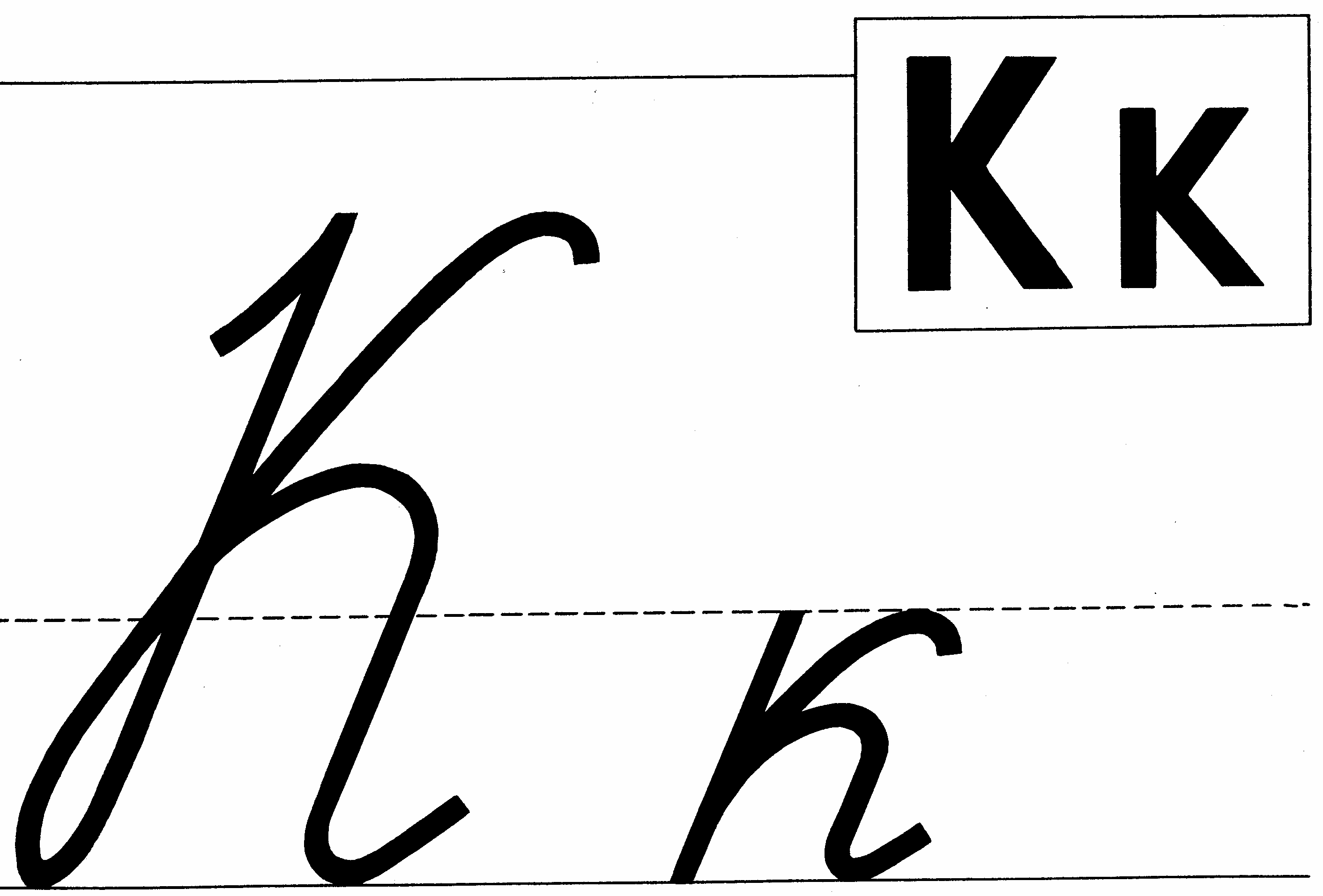 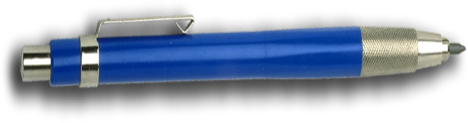 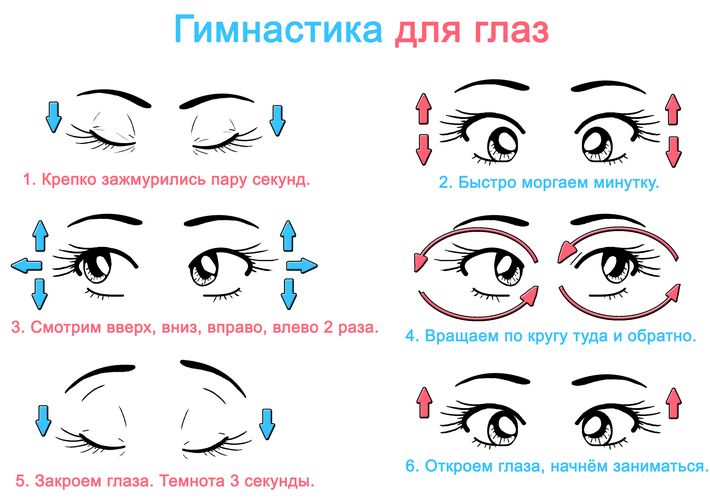 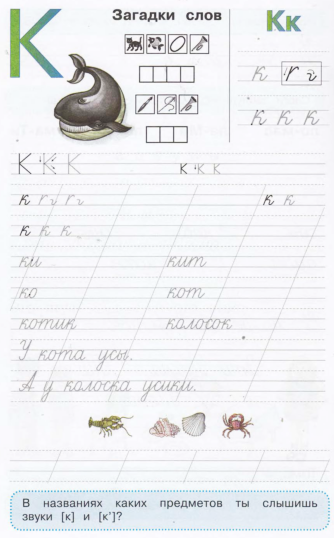 Страница 34
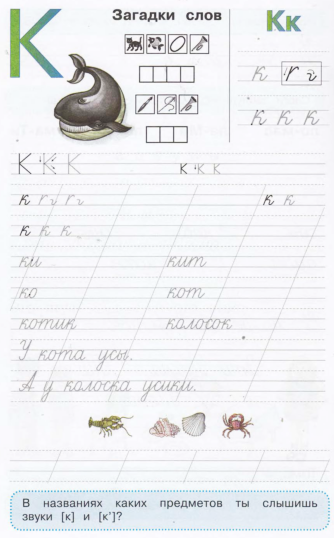 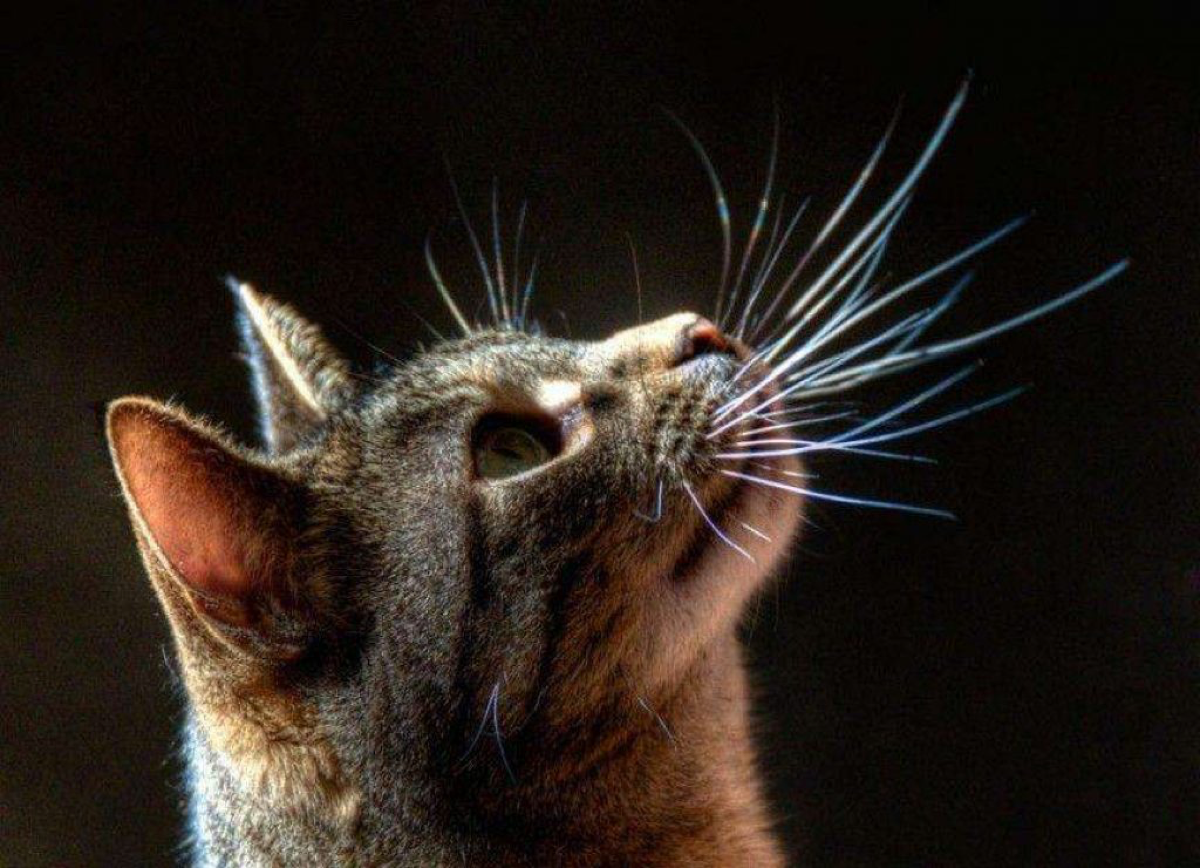 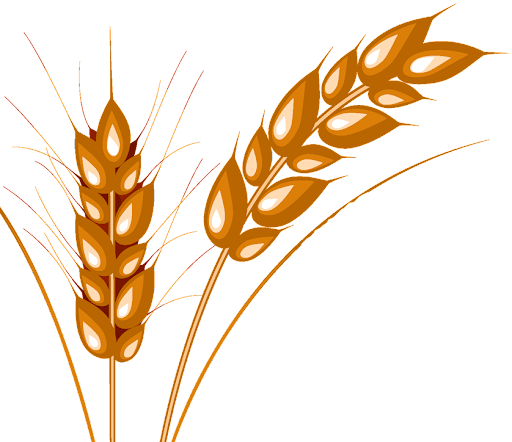 У кота усы.
А у колоска усики.
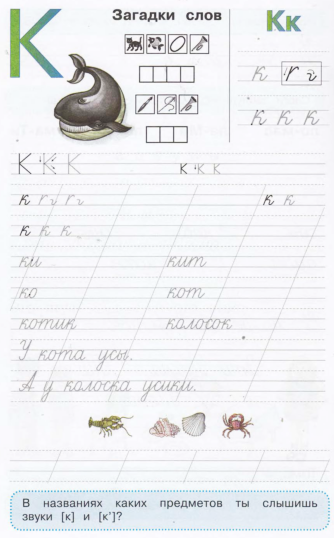 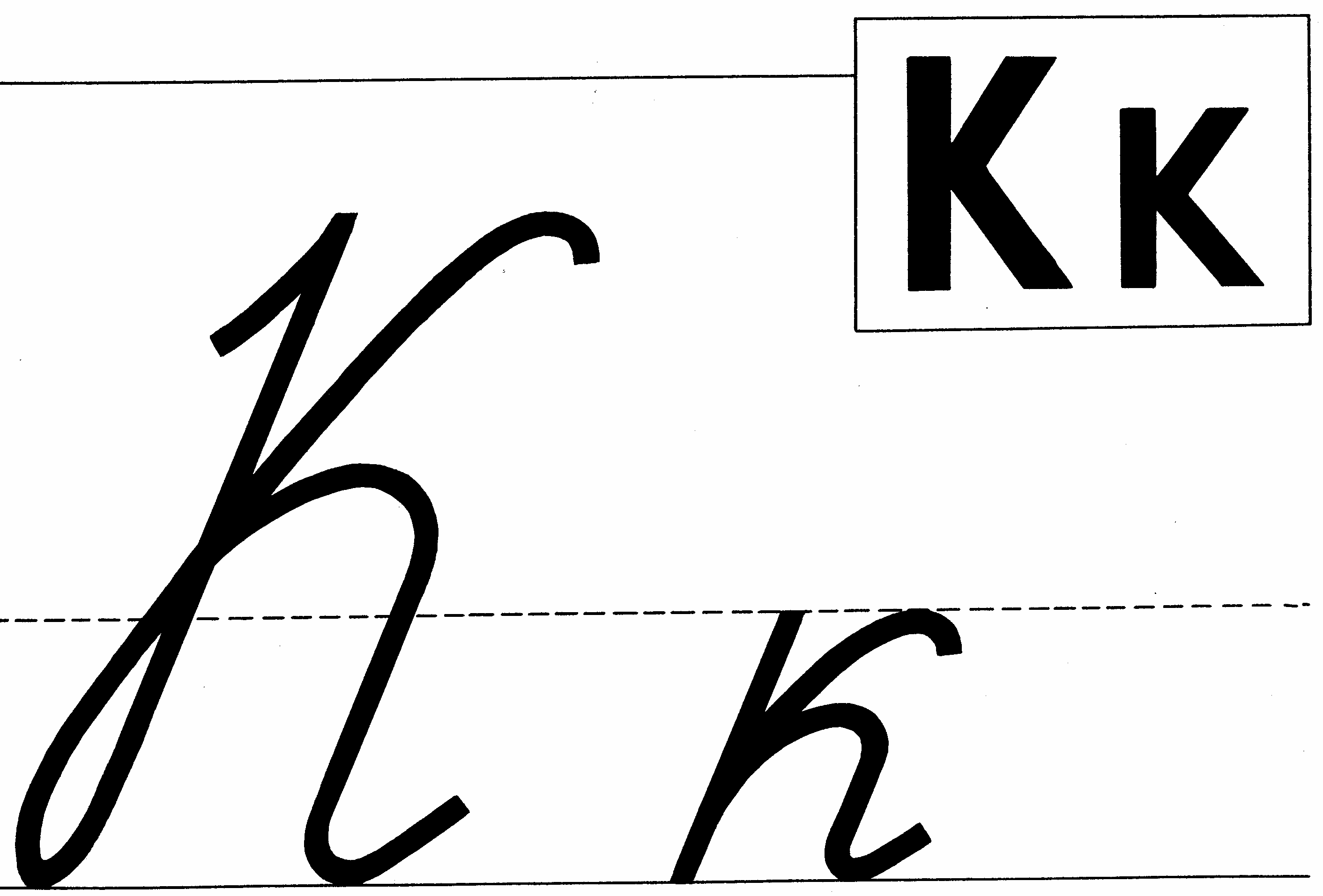 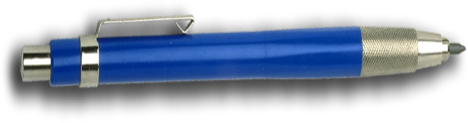